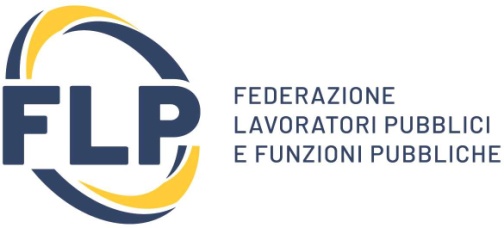 INSERIMENTO E AGGIORNAMENTO GRADUATORIE PROVINCIALI  E D'ISTITUTO
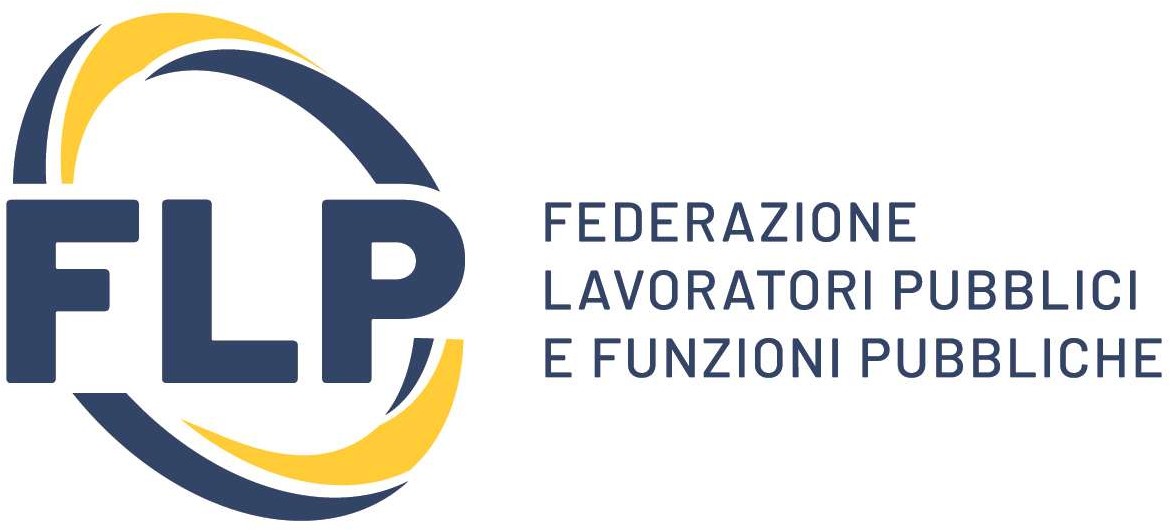 SEGRETERIA PROVINCIALE
FLP SCUOLA FOGGIA
L'ORDINANZA CHE IL MINISTERO SI APPRESTA A PUBBLICARE DISCIPLINA L’UTILIZZO DELLE GRADUATORIE PER IL  BIENNIO 2020/21 E 2021/22;
LA NOVITA’ PIU’ IMPORTANTE RIGUARDA L’ISTITUZIONE DELLE GPS (GRADUATORIE  PROVINCIALI SUPPLENZE ).
E’ BENE, PERO’, PRECISARE CHE L’UST NEL CONFERIMENTO DELLE SUPPLENZE, IN OGNI CASO, DOVRA’ UTILIZZARE PRELIMINARMENTE, OVE VI SIANO ANCORA ASPIRANTI INSERITI, LE GRADUATORIE AD  ESAURIMENTO (GAE), SUCCCESSIVAMENTE, UTILIZZERA’ LE NUOVE GRADUATORIE  PROVINCIALI PER LE SUPPLENZE (GPS). SUI POSTI RESIDUI SI PROCEDERA’ A NOMINARE DALLE GRADUATORIE DI OGNI SINGOLA SCUOLA (GDI). 
PER IL CONFERIMENTO DELLE SUPPLENZE TEMPORANEE SI UTILIZZANO SOLO LE  GRADUATORIE DI ISTITUTO
LA PRESENTAZIONE DELLA DOMANDA	DI	INSERIMENTO E/O AGGIORNAMENTO – DA PRODURRE IN	UNA	SOLA PROVINCIA - AVVIENE PER 	VIA INFORMATIZZATA;
IMPORTANTE
I DOCENTI GIÀ INSERITI IN UNA GAE POSSONO FARE DOMANDA DI  INSERIMENTO IN UNA GPS ANCHE IN UNA PROVINCIA DIVERSA  DA QUELLA IN CUI SONO ATTUALMENTE INSERITI
LE	  GPS  SCUOLE  DELL’INFANZIA E PRIMARIA	

    I FASCIA	
     DOCENTI IN POSSESSO DI ABILITAZIONE	
(DIPLOMA  ANTE 2001/02 E LAUREATI IN SCIENZA DELLA FORMAZIONE)

II FASCIA: 
DOCENTI ISCRITTI AL TERZO (CON ALMENO 150 CFU)  QUARTO 
( CON ALMENO 200 CFU ) E QUINTO ANNO ( CON  ALMENO 250 CFU) ALLA FACOLTÀ DI SCIENZE DELL A FORMAZIONE  PRIMARIA.
LE GPS DELLA SCUOLA SECONDARIA

I FASCIA
DOCENTI  GIÀ ABILITATI	NELLA SPECIFICA CLASSE DI  CONCORSO

     II	FASCIA CLASSI DI CONCORSO TABELLA  A:
DOCENTI IN POSSESSO DI UNO DEI SEGUENTI REQUISITI
TITOLO DI ACCESSO VALIDO PER L’INSEGNAMENTO + 24 CFU  AGGIUNTIVI
ABILITAZIONE SU ALTRA CLASSE DI CONCORSO O ALTRO  GRADO
PRECEDENTE INSERIMENTO IN UNA GRADUATORIA DI ISTITUTO
II FASCIA CLASSI DI CONCORSO TABELLA B  (INSEGNANTI TECNICO-PRATICI) 
     DOCENTI IN POSSESSO DI UNO  DEI SEGUENTI REQUISITI

 DIPLOMA VALIDO PER L’ACCESSO ALL’INSEGNAMENTO + 24  CFU AGGIUNTIVI
ABILITAZIONE SU	ALTRA CLASSE DI CONCORSO O ALTRO GRADO
PRECEDENTE INSERIMENTO IN UNA GRADUATORIA DI ISTITUTO
GPS RELATIVE AI POSTI DI SOSTEGNO, SUDDIVISE PER GRADI DI ISTRUZIONE:

I FASCIA: 
DOCENTI IN POSSESSO  TITOLO DI  SPECIALIZZAZIONE

II FASCIA: 
   DOCENTI NON SPECIALIZZATI CHE ABBIANO  MATURATO ENTRO IL 2020/21 ALMENO TRE ANNUALITÀ SU POSTO  DI SOSTEGNO E CHE SIANO IN POSSESSO DI UN’ABILITAZIONE O TITOLI NECESSARI PER ENTRARE IN II FACCIA DELLE GPS
GPS RELATIVE AI POSTI DI EDUCATORE

I FASCIA: 
DOCENTI IN POSSESSO DEL TITOLO DI ABILITAZIONE  SPECIFICA

II FASCIA
    DOCENTI IN POSSESSO DEL DIPLOMA DI LAUREA IN PEDAGOGIA, DI UNA LAUREA SPECIALISTICA LS 19, LS 65 O LS 87 O  MAGISTRALE LM 57 E LM 65 CHE SIANO ABILITATI IN ALTRA CLASSE  DI CONCORSO, IN POSSESSO DI 24 CFU AGGIUNTIVI O CHE SIANO  GIÀ PRECEDENTEMENTE INSERITI IN UNA GRADUATORIA  PROVINCIALE
CLASSI DI CONCORSO	   55/A,	63/A,	 64/A  		
POSSONO PRODURRE DOMANDA, NELLE MORE DELL’ATTIVAZIONE DI SPECIFICI PERCORSI ABILITANTI, GLI ABILITATI NELLE CLASSI DI CONCORSO 29/A-   30/A  - 56/A
CLASSI DI CONCORSO AD ESAURIMENTO: 
   29/A ( MUSICA II  GRADO), 
   66/A (TRATTAMENTO TESTI),
   76/A E 86/A (TRATTAMENTO  TESTI LINGUA SLOVENA E TEDESCA), B/01 (ATTIVITÀ PRATICHE) 
   B/29  (GABINETTO FISIOTERAPICO),
   B/30 (UFFICIO TECNICO), 
   B/31 (ESERCITAZIONI CENTRALINISTI TELEFONICI), 
   B/32 (ESERCITAZIONI  PRATICA PROFESSIONALE) 
   B/33 (ASSISTENTE DI LABORATORIO)  
                    NON SARANNO POSSIBILI NUOVI INSERIMENTI
LE DOMANDE VANNO PRODOTTE IN VIA TELEMATICA
NON VANNO ALLEGATI I TITOLI MA SOLO DICHIARATI 
   CI SARANNO PROBABILENTE SOLO 15 GIORNI DI  TEMPO      PER PRODURRE DOMANDA 
    LA VALUTAZIONE DEI TITOLI VA EFFETTUATA SULLA BASE DELLE TABELLE ALLEGATE ALLA ORDINANZA MINISTERIALE
GRADUATORIE DI ISTITUTO
LE GRADUATORIE DI ISTITUTO CONSERVANO LA LORO ATTUALE STRUTTURA E SI DIVIDONO, A LORO VOLTA, IN FASCE, E CIOE’: 

I^ FASCIA  DOCENTI INCLUSI NELLE GAE
     
II^ FASCIA DOCENTI INCLUSI NELLA PRIMA FASCIA DELLE GPS- CIOE’ DOCENTI ABILITATI
     
 III^ FASCIA DOCENTI INSERITI NELLA SECONDA FASCIA GPS – CIOE’ DOCENTI NON ABILITATI
CONFERIMENTO NOMINE ANNUALI DA GPS
IL CONFERIMENTO DELLE SUPPLENZE ANNUALI, FINO AL 31 AGOSTO (per posti vacanti e disponibili), FINO AL 30 GIUGNO (per posti solo di fatto disponibili), AVVIENE LE NOMINE DISPOSTE  DALL’UST OVVERO DA UNA SCUOLA DI RIFERIMENTO A LIVELLO PROVINCIALE, ATTINGENDO, IN ORDINE, 
 1) DALLE  GAE- TENENDO CONTO DELLE RELATIVE FASCE

2) DALLE ISTITUENDE GPS- TENENDO CONTO DELLE RELATIVE FASCE.

3) UNA VOLTA ESAURITE LE SOPRA CITATE GRADUATORIE, LE NOMINE SONO EFFETTUATE DAI CAPI DI ISTITUTO, ATTINGENDO DALLE GRADUATORIE DI ISTITUTO
COME SI CONFERISCONO LE NOMINE DALLE GRADUATORIE DI ISTITUO
    
   SOSTANZIALMENTE LE MODALITÀ DI CONFERIMENTO DELLE SUPPLENZE RIMANGONO QUELLE ATTUALI, COSÌ COME GLI EFFETTI CONSEGUENTI ALLLA RINUNCIA AD UNA  NOMINA E IL DIRITTO A COMPLETAMENTO

PER QUANTO CONCERNE	LE	SUPPLENZE	BREVI E	SALTUARIE,	LE SCUOLE	DOVRANNO AVVALERSI DEL SISTEMA INFORMATIVO DEL MINISTERO, PER CUI, NOMINERANNO SCORRENDO LA GRADUATORIA. I DOCENTI CON ORARIO INFERIORE A CATTEDRA,  HANNO, A PRESCINDERE DA TUTTO,  DIRITTO AL COMPLETAMENTO PRIMA DI PROCEDERE AL CONFERIMENTO DI NOMINE  AD ALTRI DOCENTI IN GRADUATORIA. 

PER SUPPLENZE BREVI E SALTUARIE SUPERIORI A 30 GIORNI, LA  CONVOCAZIONE DEVE ESSERE EFFETTUATA CON ALMENO 24 ORE DI  PREAVVISO
LA RINUNCIA AD UNA PROPOSTA DI NOMINA DALLE GAE O DA GPS    COMPORTA LA PERDITA DELLA POSSIBILITÀ DI CONSEGUIRE UNA  SUPPLENZA SULLE BASE DELLE STESSE GRADUATORIE PROVINCIALI
LA	MANCATA	 ASSUNZIONE, DOPO UN’ACCETTAZIONE	DA GAE	O DA  GPS, ANCHE SE EFFETTUATO D’UFFICIO, DETERMINA L’IMPOSSIBILITA’ DI POTER OTTENERE ULTERIORI  NOMINE
L’ABBANDONO DEL SERVIZIO DOPO UN’ACCETTAZIONE DA GAE O DA GPS  COMPORTA LA PERDITA DEL DIRITTO DI CONSEGUIRE SUPPLENZE PER  QUALUNQUE TIPO DI INSEGNAMENTO
    PER QUANTO CONCERNE LE NOMINE DA GRADUATORIA DI ISTITUTO, LE  SANZIONI SONO LE STESSE RISPETTO AD UNA MANCATA ASSUNZIONE O AD  UN ABBANDONO DI SERVIZIO. 
    PER UNA RINUNCIA INVECE, LA PERDITA DEL  DIRITTO AD ESSERE CHIAMATI DA QUELLA GRADUATORIA, SI APPLICA SOLO  AI SOGGETTI DISOCCUPATI AL MOMENTO DELLA NOMINA
A) IL SERVIZIO PUÒ ESSERE DICHIARATO UNA SOLA VOLTA,  PER OGNI GRADUATORIA DI INSERIMENTO, COME SPECIFICO O ASPECIFICO CON IL LIMITE MASSIMO DI 12 ( 6 ) PUNTI PER OGNI ANNO  SCOLASTICO. TALE DIVIETO, IN OGNI CASO, POTREBBE ESSERE SUSCETTIBILE DI CAMBIAMENTO NELLA STESURA DEFINITIVA DELL’ORDINANZA MINISTERIALE;

    B) IL SERVIZIO PRESTATO SU ORDINI DI SCUOLA DIVERSI, SU RELIGIONE,  SU INSEGNAMENTO  ALTERNATIVO ALLA RELIGIONE,  VALE COME SERVIZIO ASPECIFICO

    C) PER LA GRADUATORIA SU SOSTEGNO, PER SERVIZIO SPECIFICO SI  INTENDE IL SERVIZIO SU POSTO DI SOSTEGNO NELLO STESSO  GRADO/ORDINE DI SCUOLA. TUTTO IL RIMANENTE SERVIZIO (SU  POSTO COMUNE O SU SOSTEGNO IN DIVERSO GRADO/ORDINE) VIENE  CONSIDERATO SERVIZIO ASPECIFICO
     
    D) I DIPLOMATI MAGISTRALI ATTUALMENTE IN RUOLO CON RISERVA POTRANNO FAR DOMANDA DI INSERIMENTO CON RISERVA NELLE GPS
LE TABELLE DI VALUTAZIONE
   
   HANNO SUBITO DIVERSE  MODIFICHE RISPETTO A QUELLE DELLO SCORSO TRIENNIO,IN PARTICOLARE :
   
    VENGONO VALORIZZATI I TITOLI UNIVERSITARI QUALI IL DOTTORATO, L’ASSEGNO DI RICERCA, ABILITAZIONE SCIENTIFICA NAZIONALE, GRADUATORIE NAZIONALI DI DOCENZA AFAM CUI VENGONO  ASSEGNATI 12 PUNTI

    VENGONO FORTEMENTE RIDIMENSIONATI I TITOLI QUALI I DIPLOMI  DI SPECIALIZZAZIONE ( DA 6 A 2 PUNTI ) O I MASTER/CORSI  DI PERFEZIONAMENTO ( DA 3 A 0,5 PUNTI )

    I TITOLI ARTISTICI SONO STATI DECURTATI IN MANIERA DRASTICA E SONO  RIMASTI SOLO QUELLI IMMEDIATAMENTE E FACILMENTE VERIFICABILI